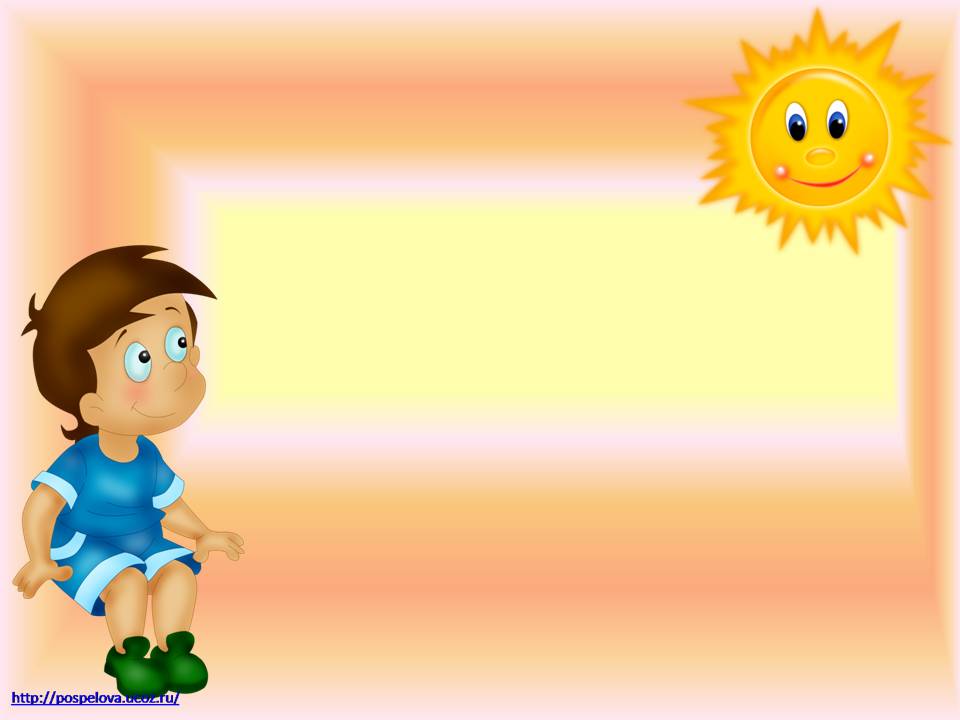 МАТЕМАТИКА2клас
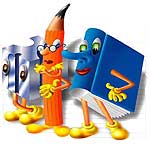 З   2 *4 + 2                  А  14 : 2 + 8
І   12 :2  + 8                 Н   2* 7 + 9 
П  2* 5 +10                 О   18: 2 - 3 
Й  2 * 2 + 32               К   2 * 6 - 5
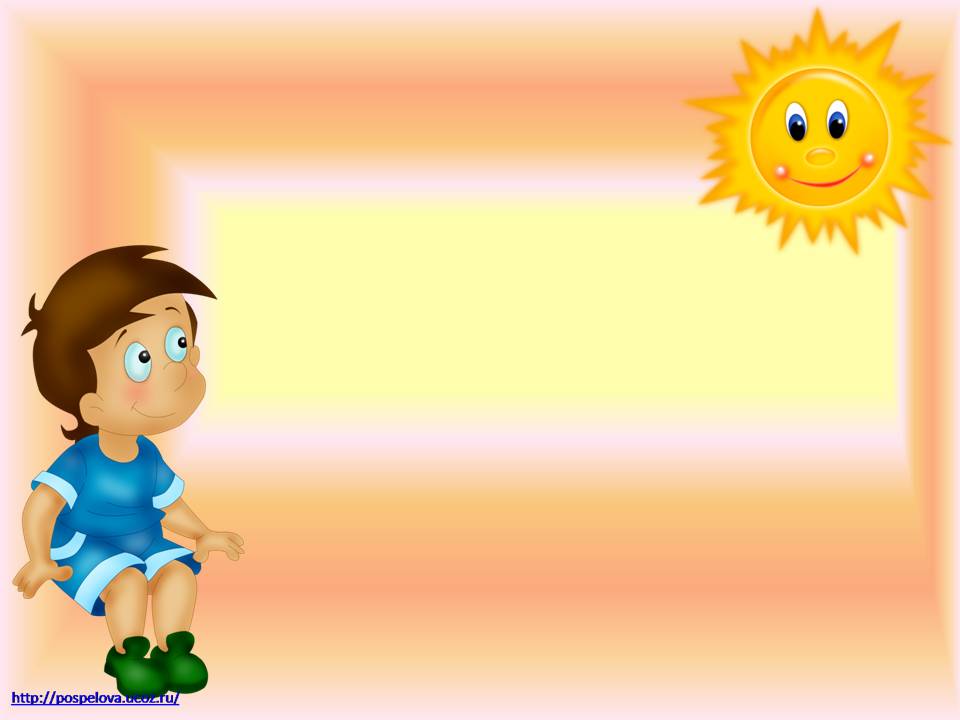 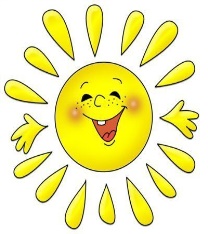 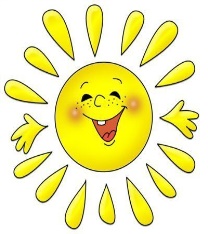 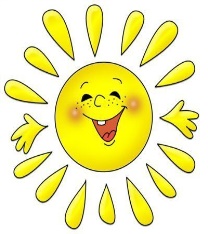 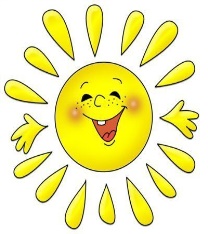 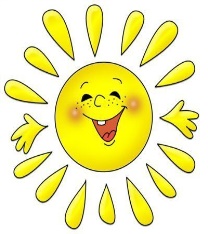 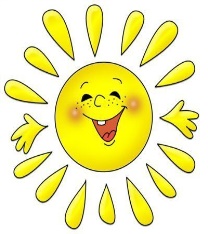 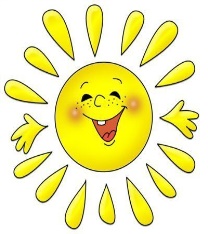 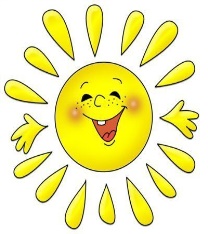 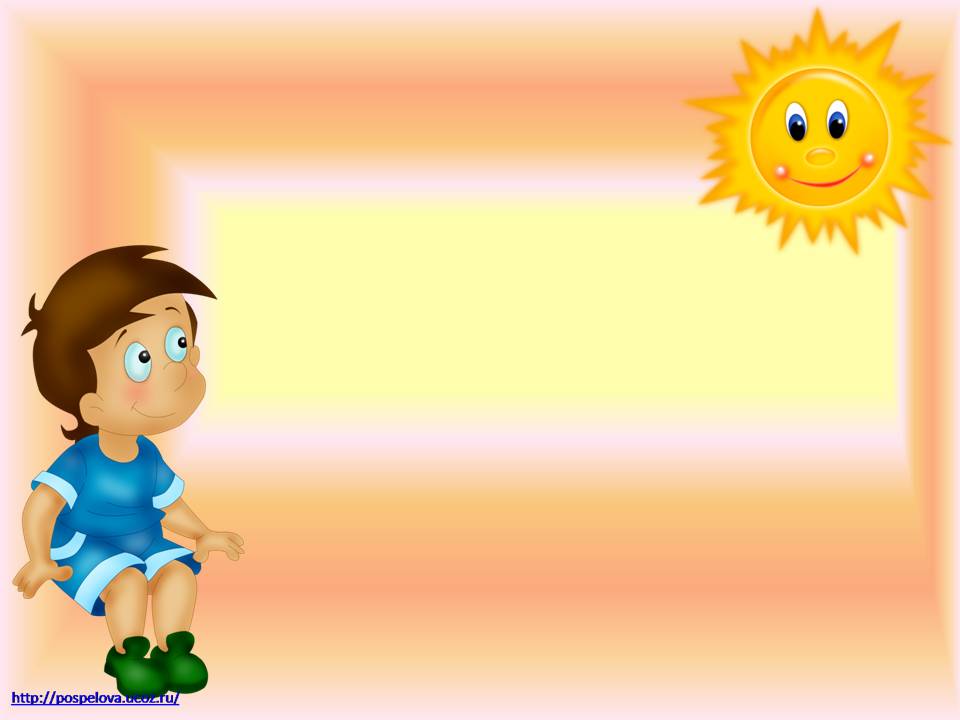 Девіз уроку
Міркуємо – швидко,Відповідаємо правильно,Лічимо – точно,Пишемо – гарно.
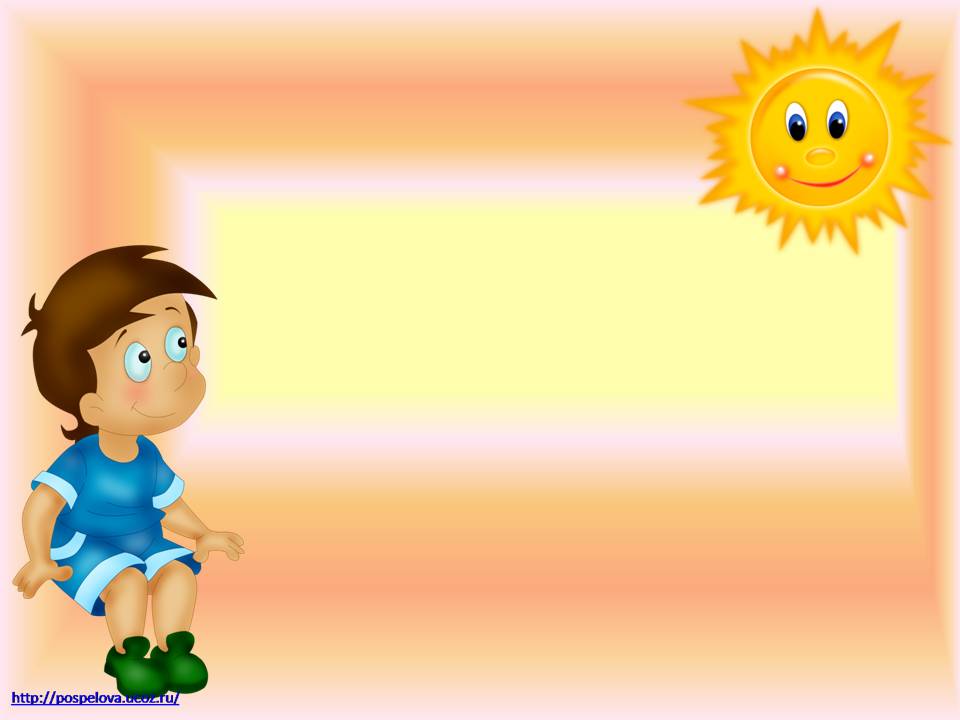 Усний рахунок
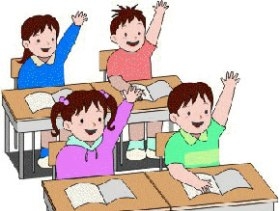 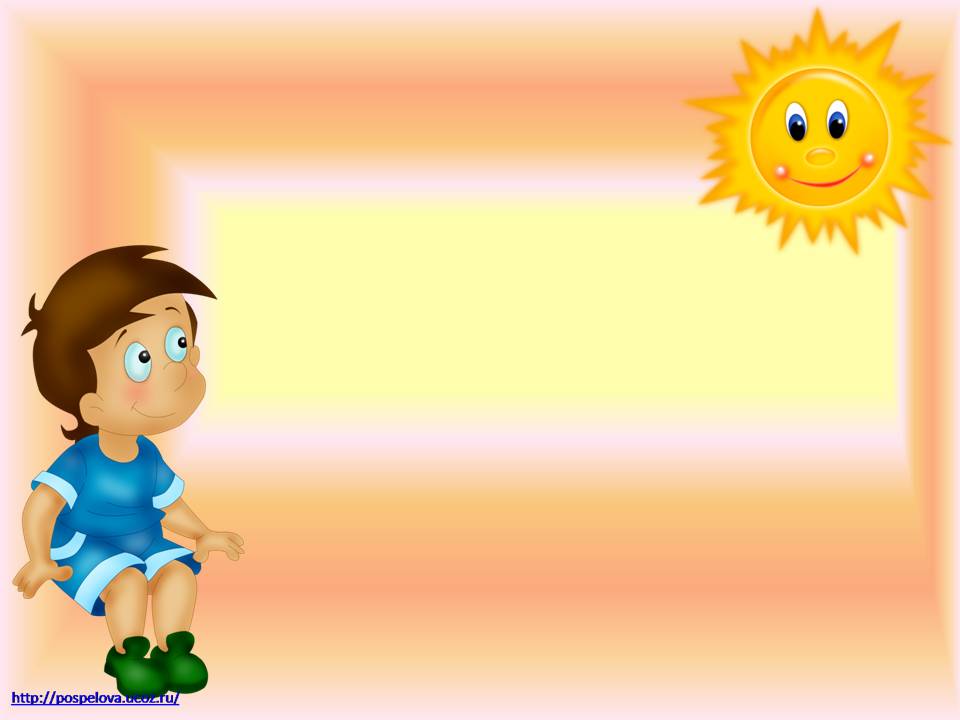 2 * 3= 6
2 – множник3 – множник6 - добуток
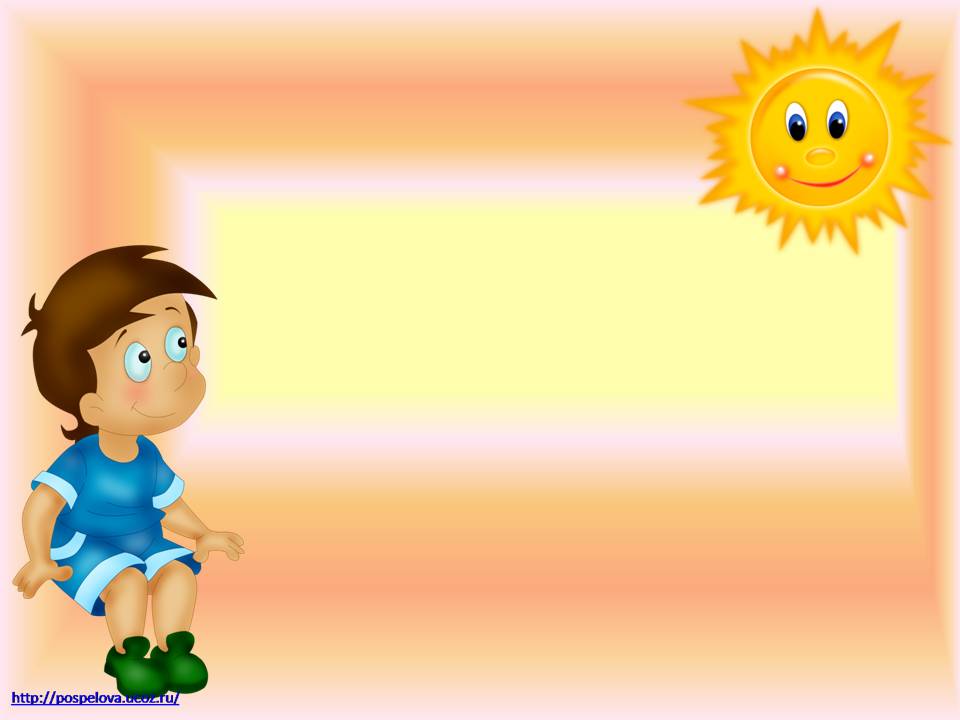 6 : 2= 3
6 – ділене2 – дільник3 - частка
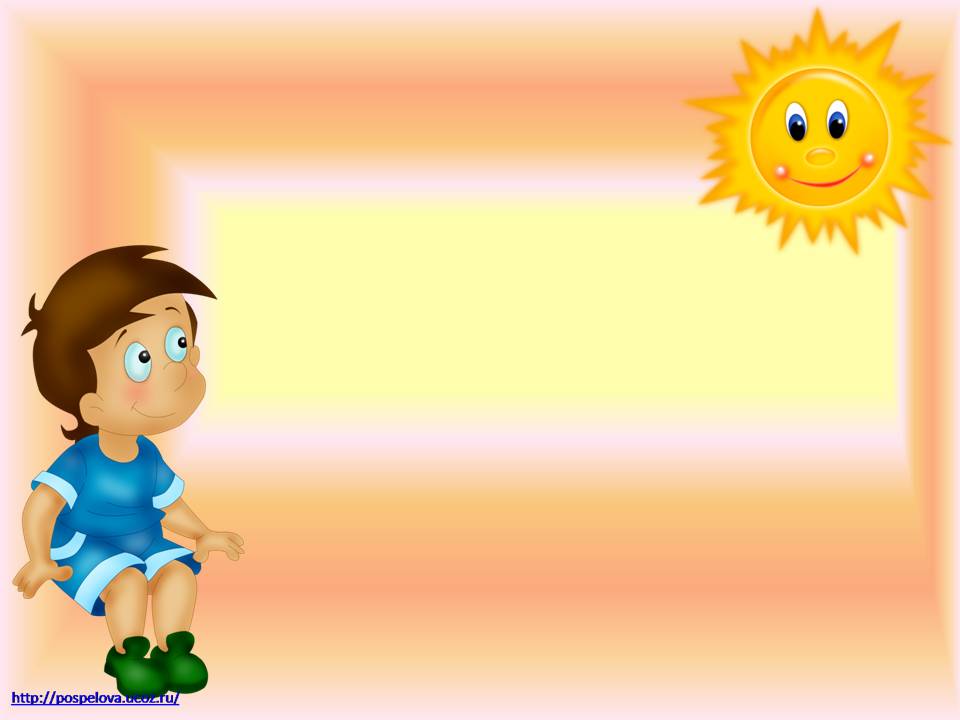 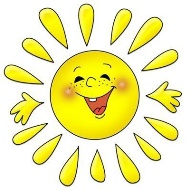 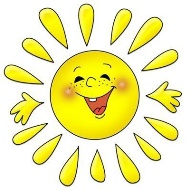 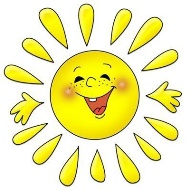 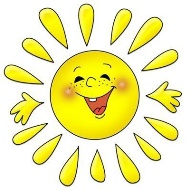 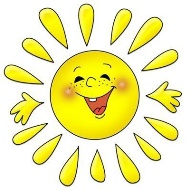 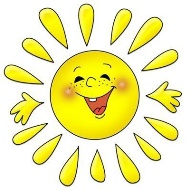 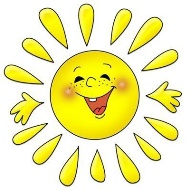 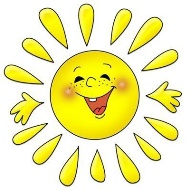 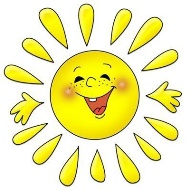 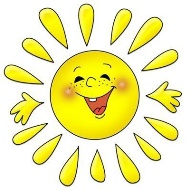 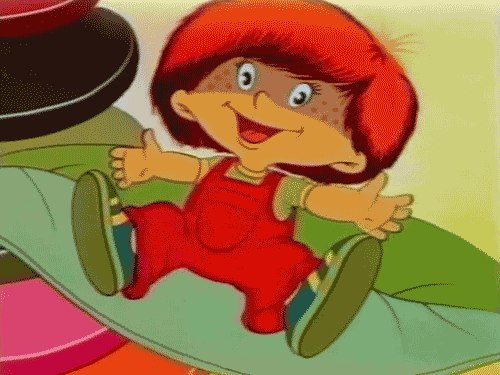 Допоможи Пізнайку вишикувати слоників 
у порядку зростання  значень їх виразів
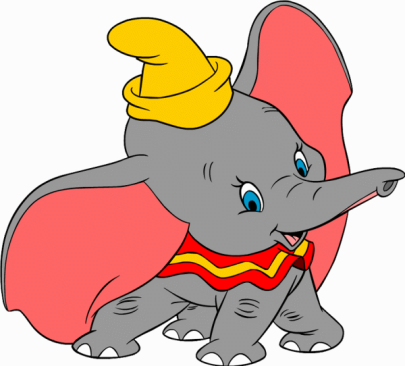 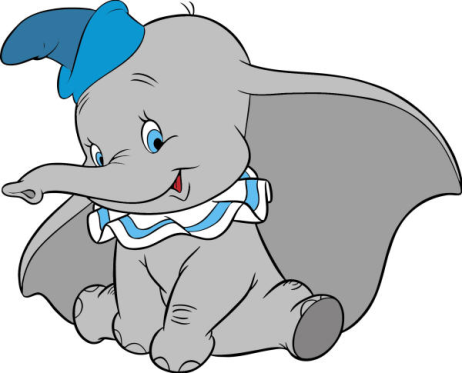 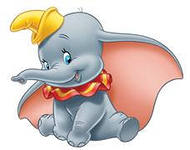 8 : 2
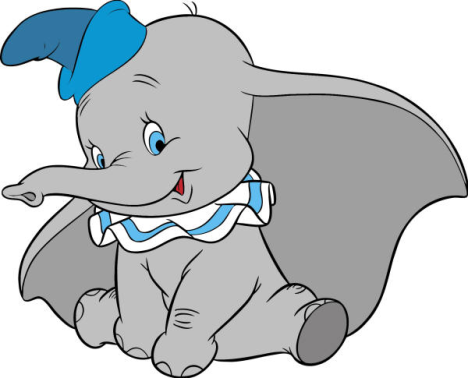 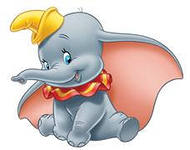 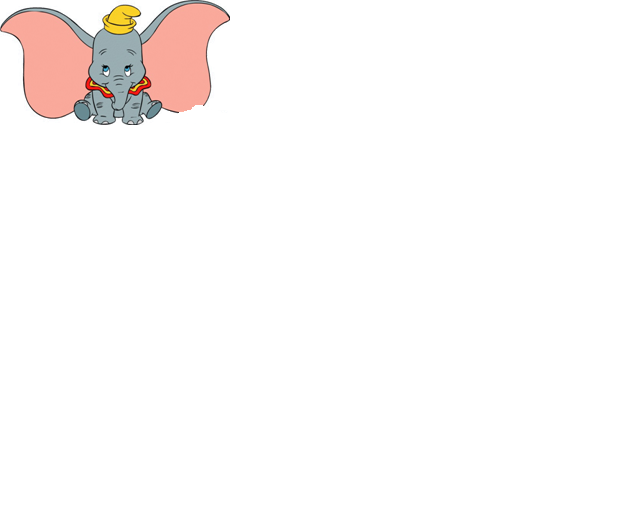 12:2
10:2
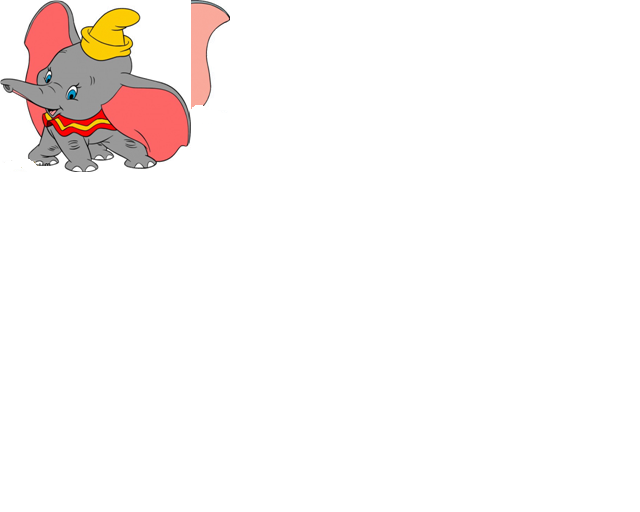 6 : 2
14:2
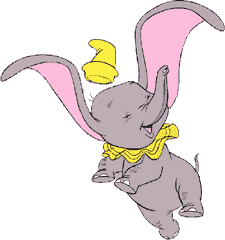 18:2
16 : 2
4:2
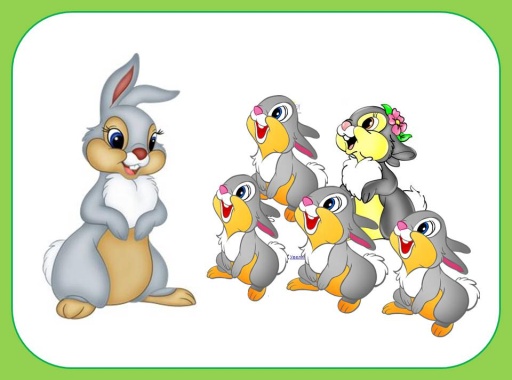 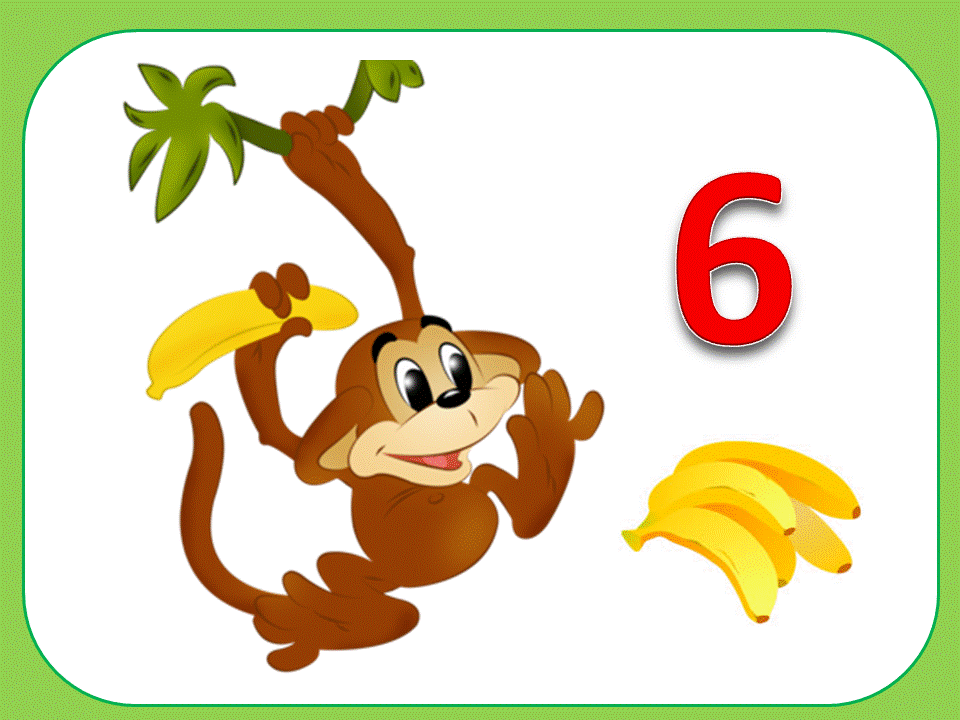 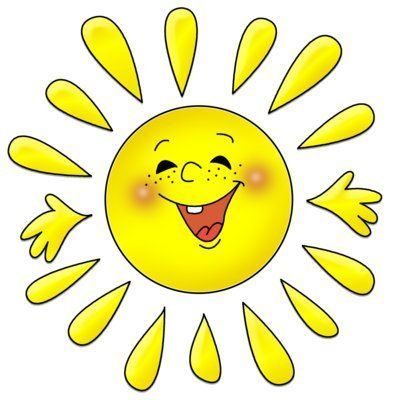 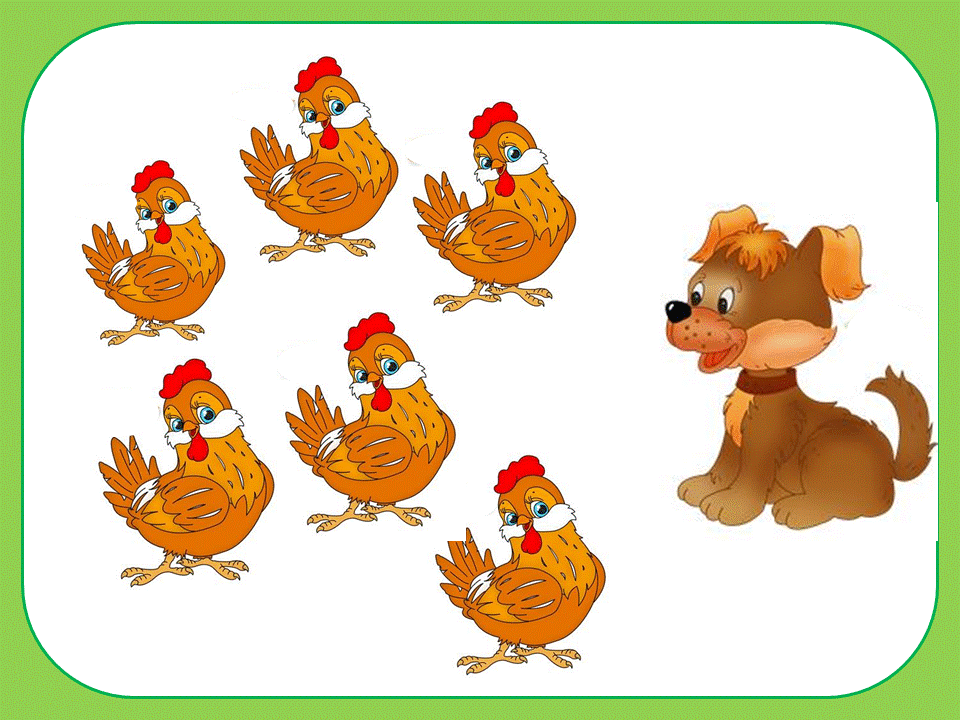 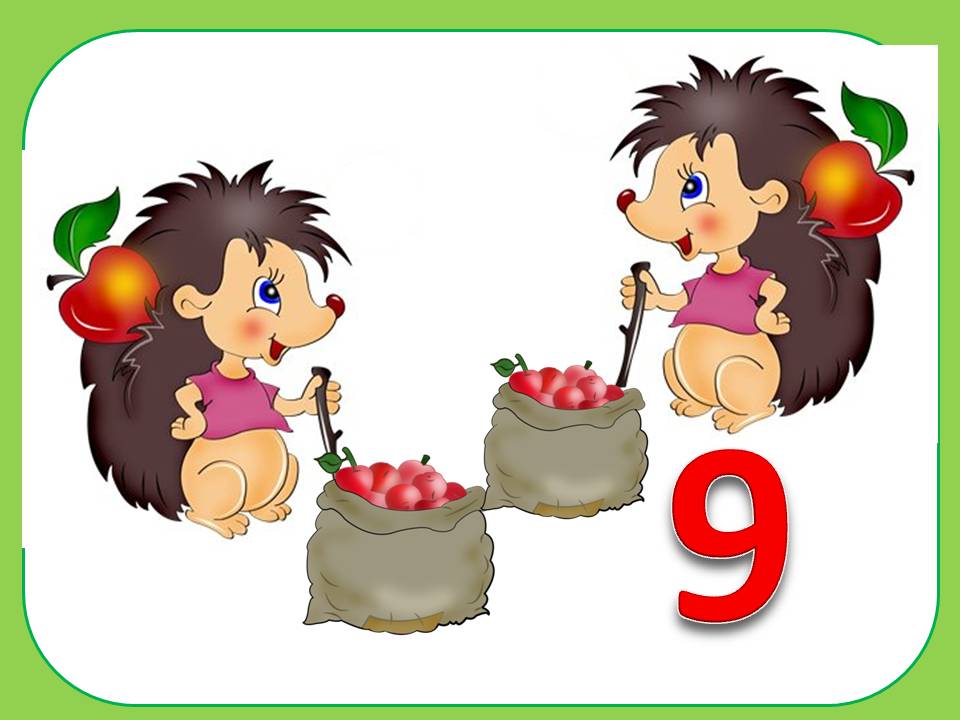 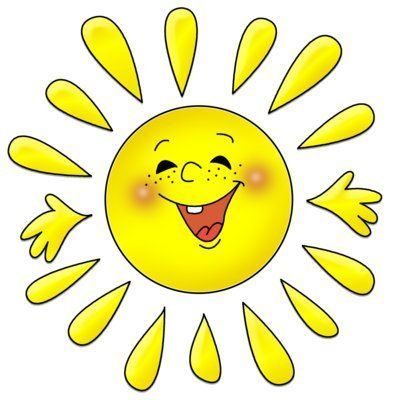 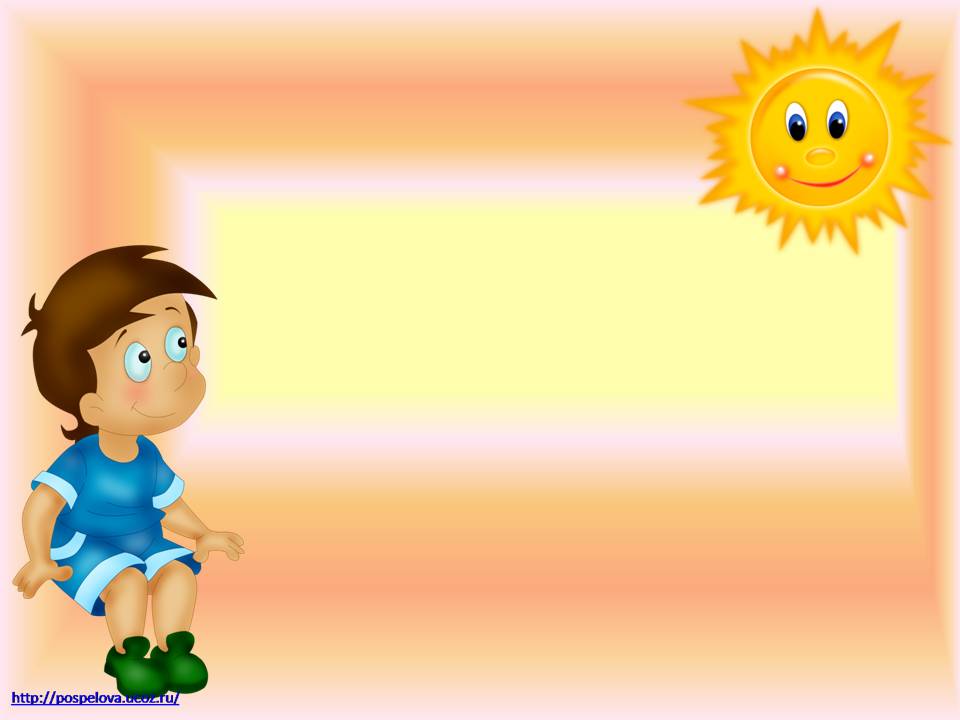 ГеометричнийМатеріал
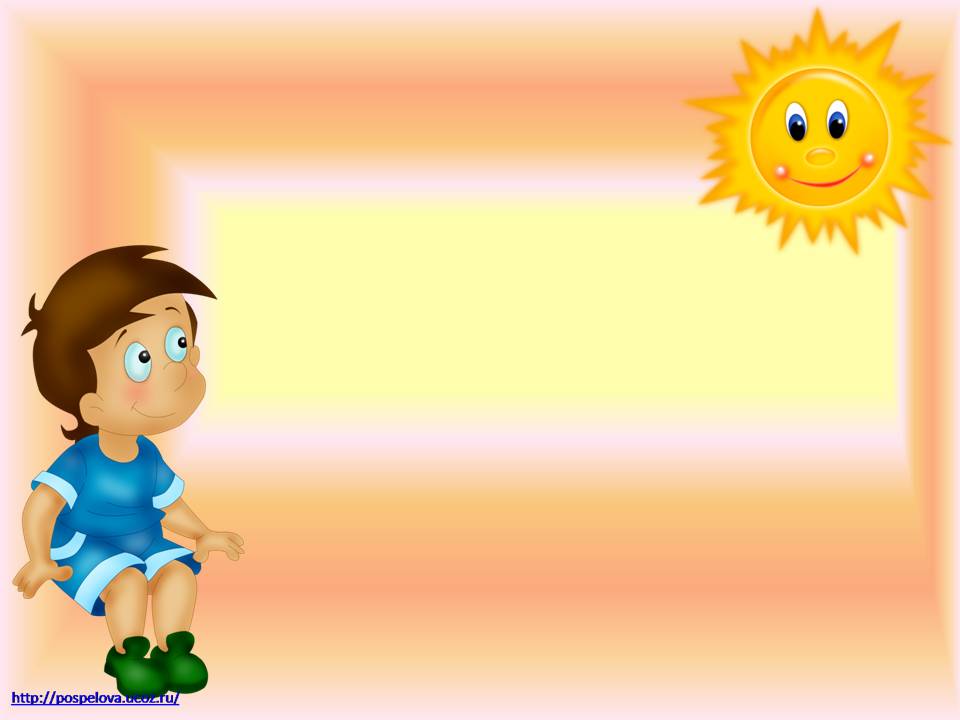 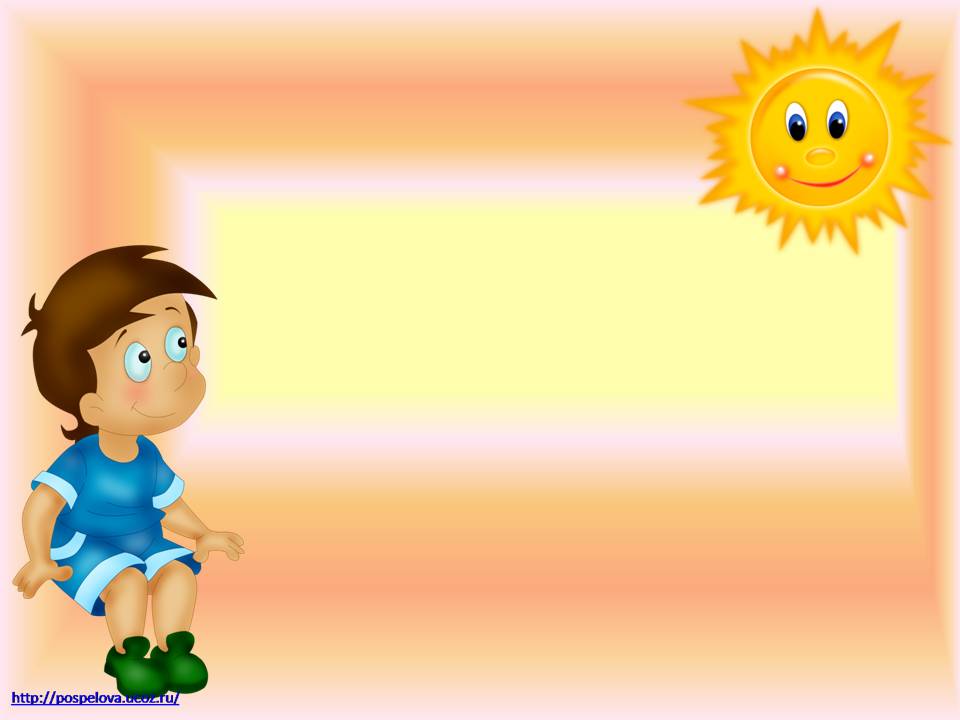 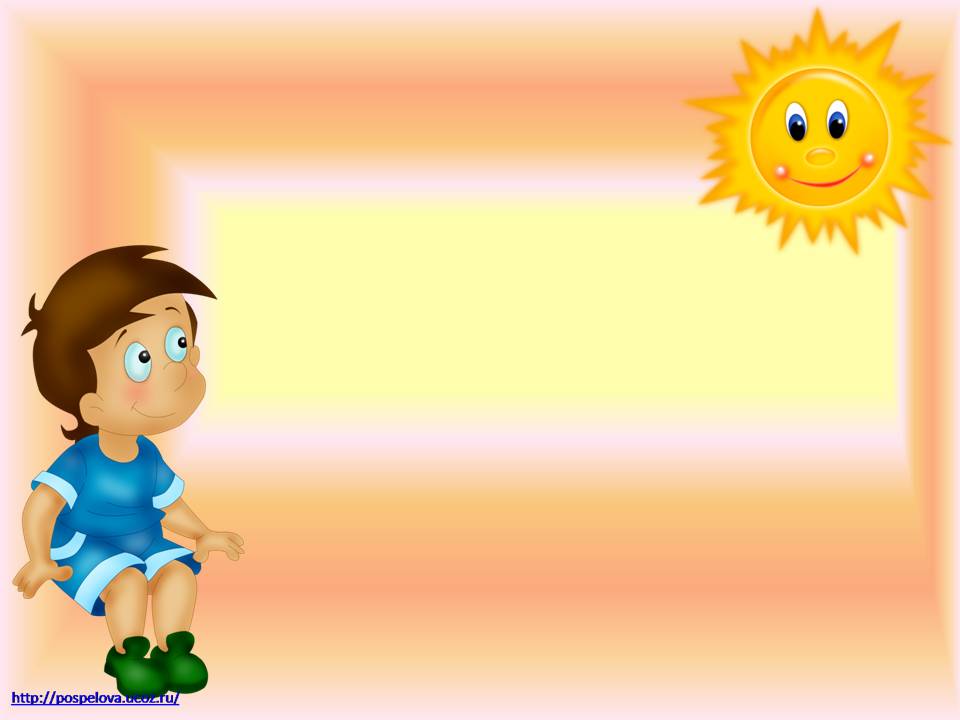 Каліграфічнахвилина
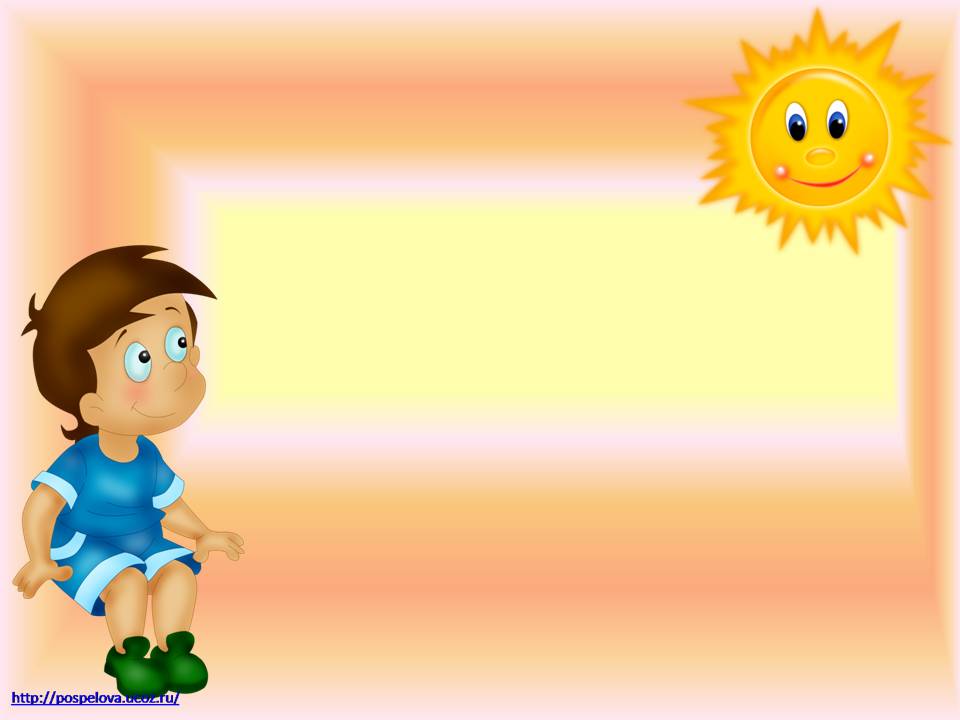 5  12  17  19  1610  3  14  8  18
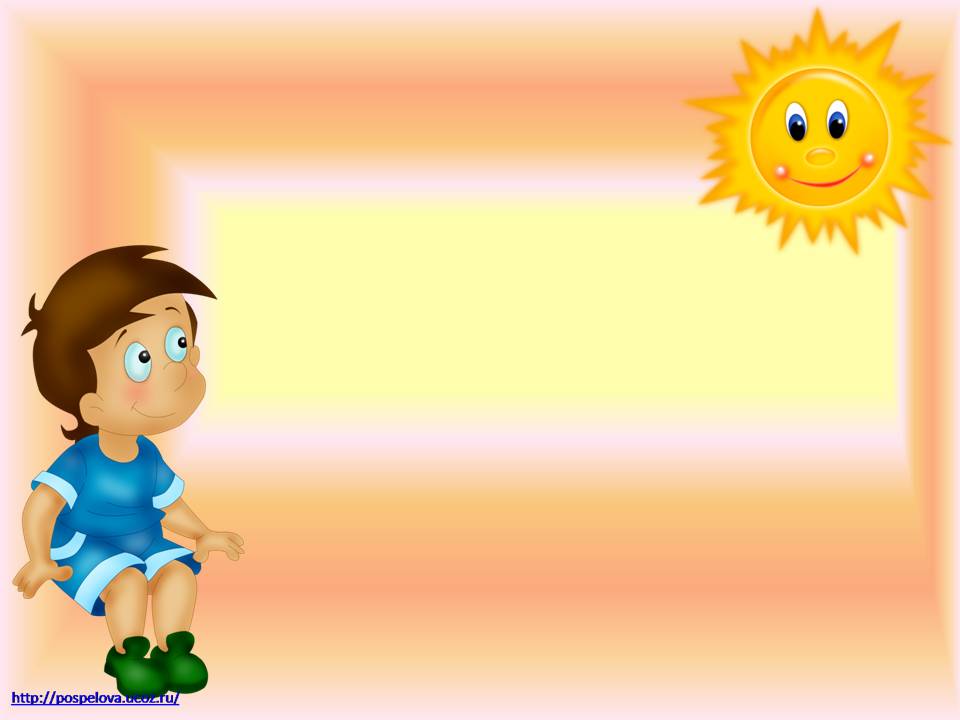 Взаємоперевірка12  16  10 14  8  18
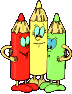 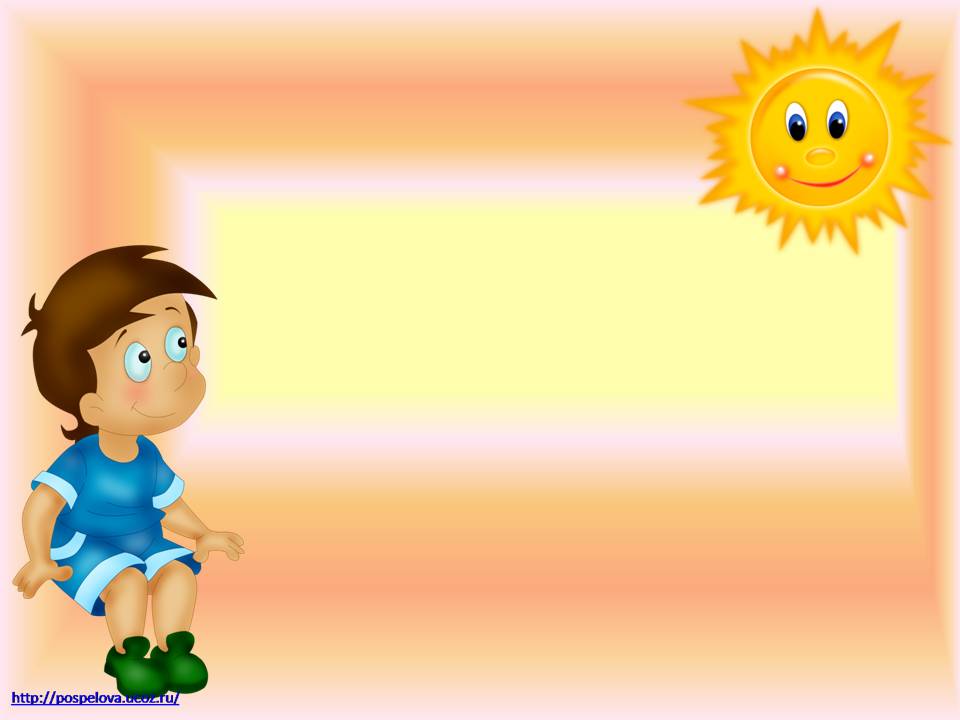 ФІзкультхвилинка
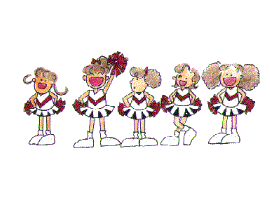 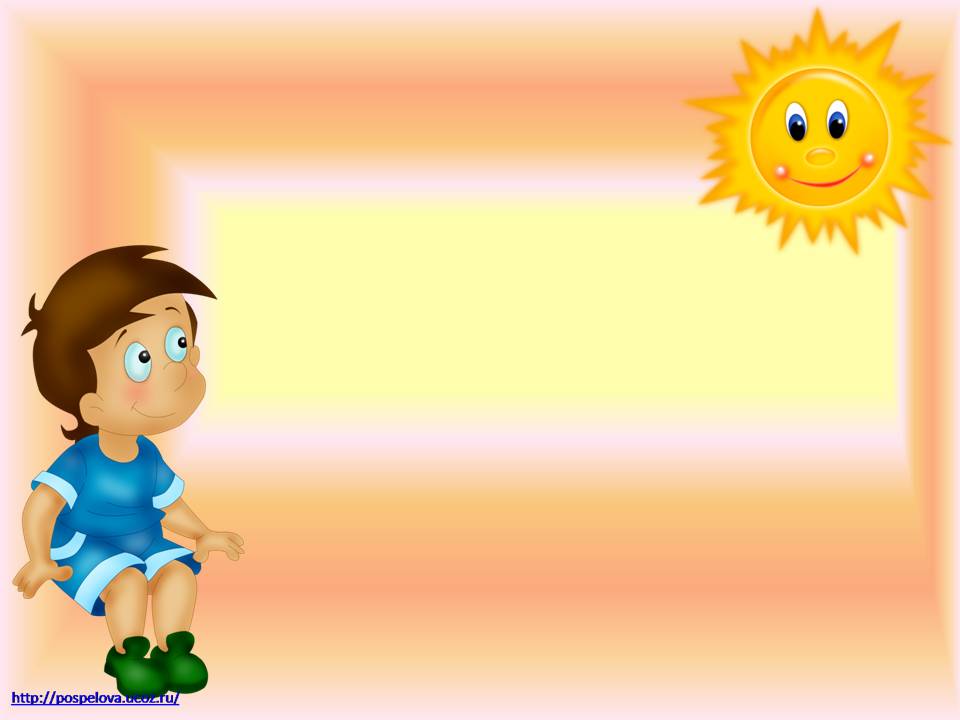 Тема уроку  Повторення таблиць множення числа 2 та ділення на 2
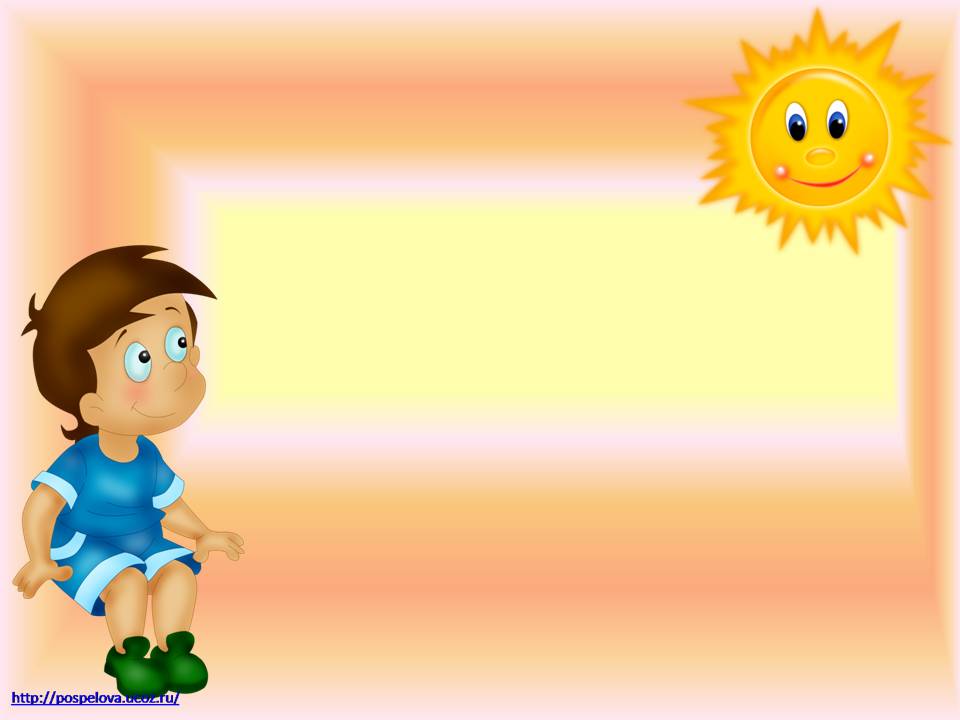 Робота з підручником
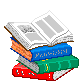 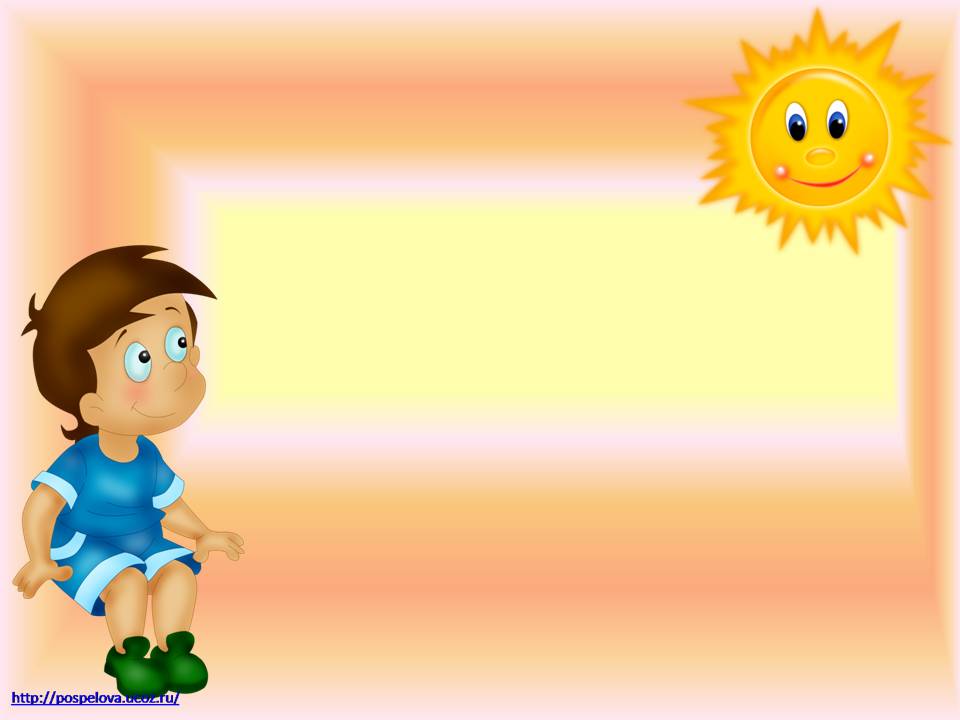 Робота в парах
Складіть оберненузадачу
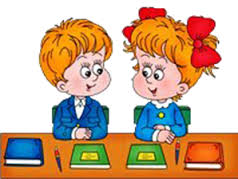 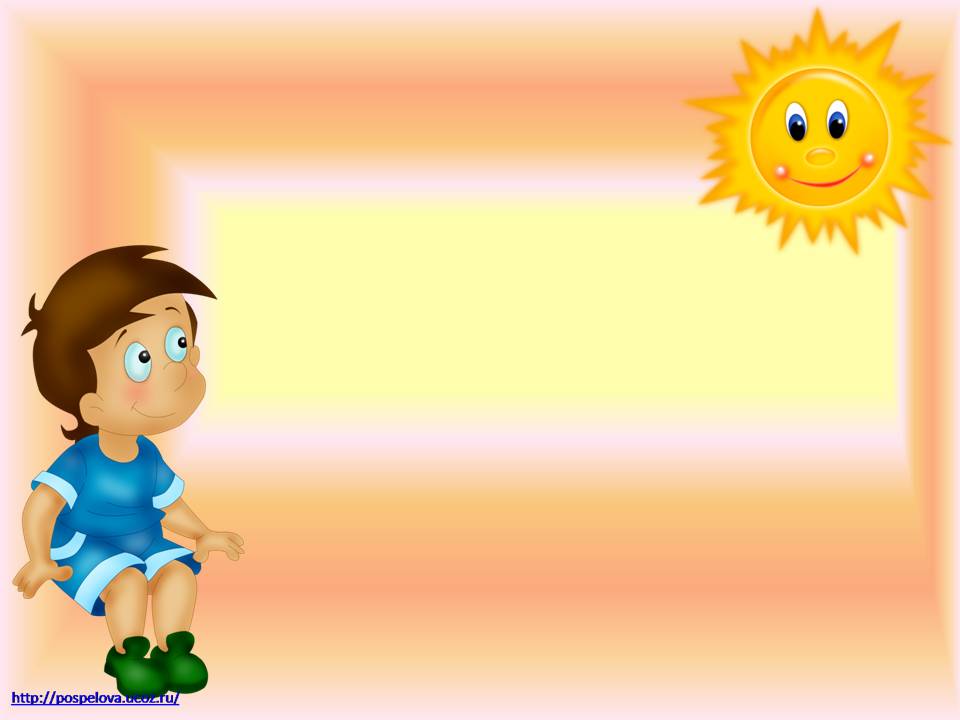 Самостійна
Робота
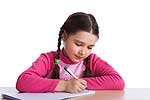 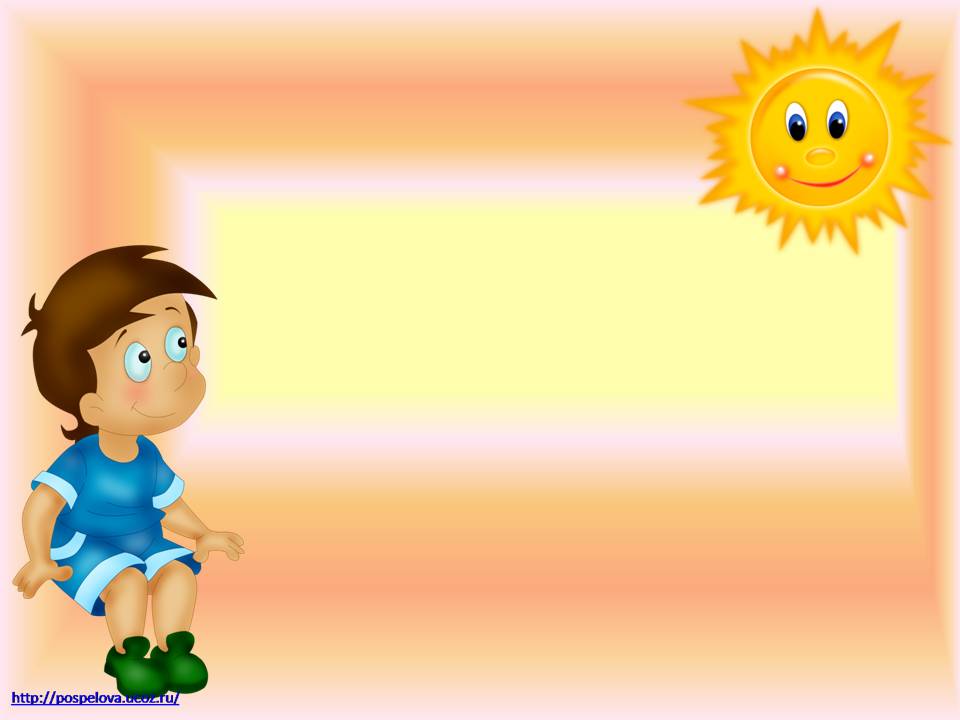 Домашнєзавданняс.80  №507, №508       розв’язати задачувиразом
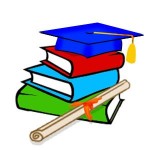 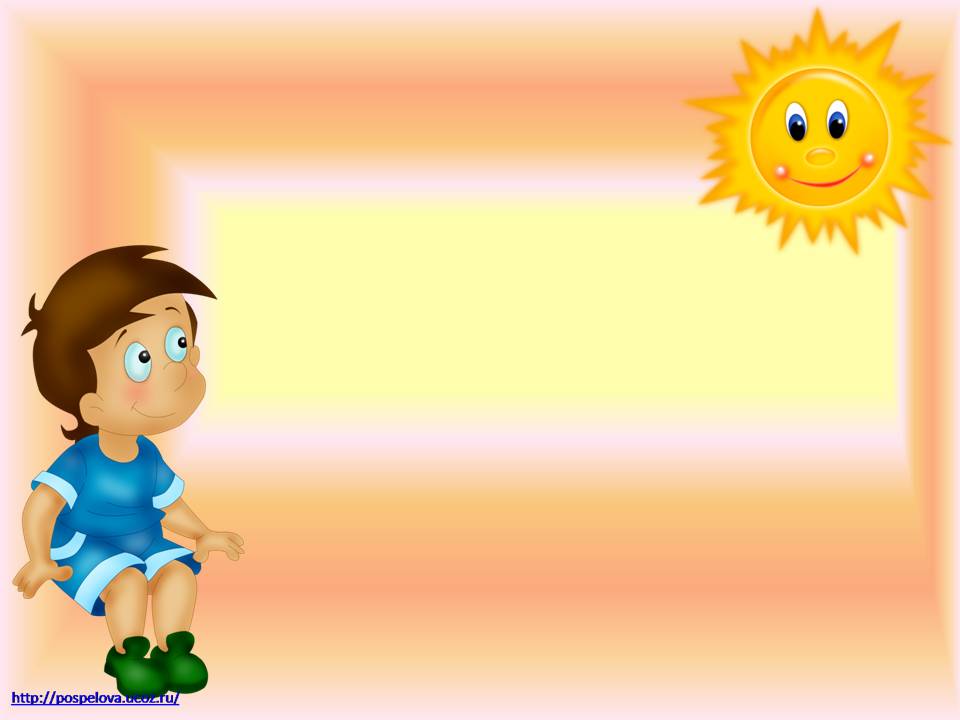 Молодці!
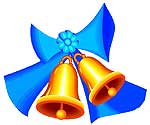